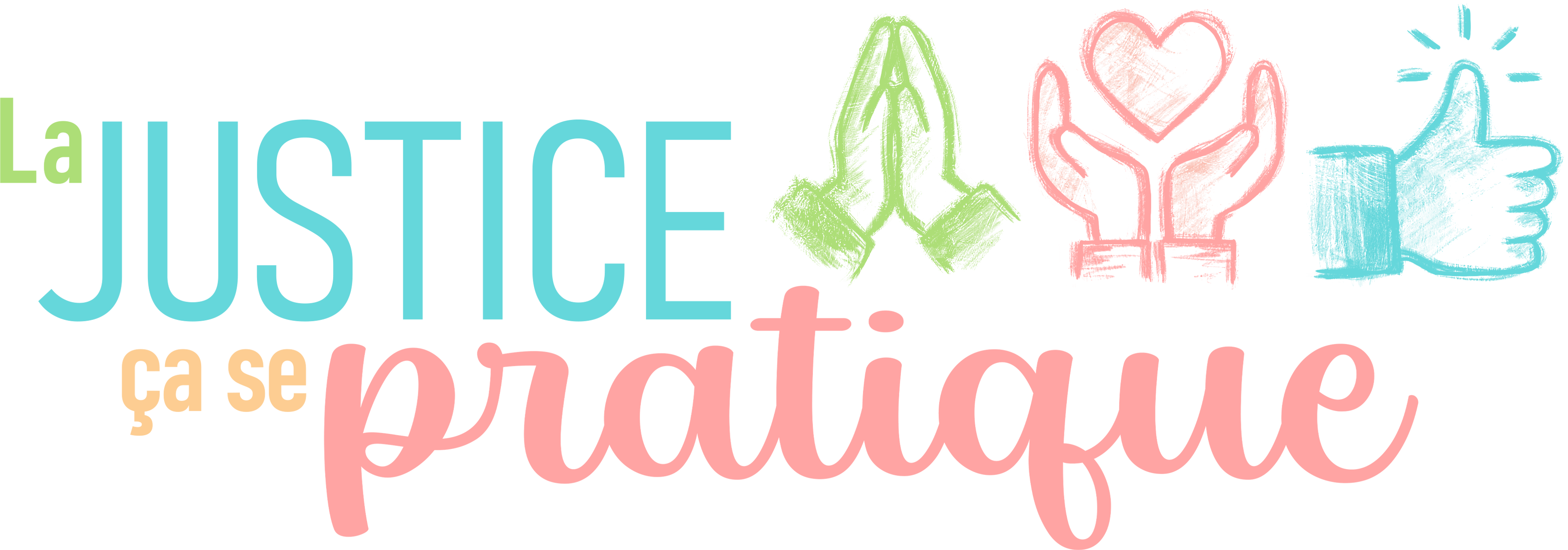 Comment aimer son prochain en actions, 
en particulier quand il fait face à la pauvreté ?
Une action chrétienne dans un monde en détresse
C’est pas juste !
© 2021 The Chalmers Center
Une action chrétienne dans un monde en détresse
C’est pas juste !
« Pourquoi n’ai-je pas les moyens de subvenir à mes besoins ? », pauvreté matérielle 
« Pourquoi suis-je seul et abandonné ? » pauvreté relationnelle 
« Pourquoi suis-je si mal en moi-même ? » pauvreté existentielle 
« Pourquoi suis-je sans espérance ? » pauvreté spirituelle
© 2021 The Chalmers Center
Une action chrétienne dans un monde en détresse
© 2021 The Chalmers Center
« Il y a un cri pour la justice qui sort de nos cœurs ». 

N.T. Wright, Chrétien, tout simplement
© 2021 The Chalmers Center
Une action chrétienne dans un monde en détresse
© 2021 The Chalmers Center
De quelle justice parle-t-on ?
Justice pénale ? 
Justice sociale ?
Justice populaire ?
Justice morale ?
© 2021 The Chalmers Center
Une action chrétienne dans un monde en détresse
© 2021 The Chalmers Center
Pour nous la justice sera d’observer et de mettre en pratique tous ces commandements devant l’Éternel notre Dieu, comme il nous l’a commandé. 

Deutéronome 6.25
© 2021 The Chalmers Center
Une action chrétienne dans un monde en détresse
© 2021 The Chalmers Center
Tu aimeras le Seigneur, ton Dieu, de tout ton cœur, de toute ton âme et de toute ta pensée. C'est le premier commandement et le plus grand. Et voici le deuxième, qui lui est semblable : Tu aimeras ton prochain comme toi-même. 									Matthieu 22.37-39
© 2021 The Chalmers Center
Une action chrétienne dans un monde en détresse
© 2021 The Chalmers Center
Demandez le programme :
Comment pratiquer la justice ?
© 2021 The Chalmers Center
Une action chrétienne dans un monde en détresse
Comment pratiquer la justice ?
En partageant
© 2021 The Chalmers Center
Une action chrétienne dans un monde en détresse
© 2021 The Chalmers Center
Il n’exploite personne, il restitue son gage à celui qui lui a emprunté de l’argent, 
il ne commet pas de vol, il donne son pain à celui qui a faim et des vêtements 
à celui qui n’en a pas.
Ezéchiel 18.7
© 2021 The Chalmers Center
Une action chrétienne dans un monde en détresse
© 2021 The Chalmers Center
Comment pratiquer la justice ?
En partageant
En posant des limites
© 2021 The Chalmers Center
Une action chrétienne dans un monde en détresse
© 2021 The Chalmers Center
Comment pratiquer la justice ?
En partageant
En posant des limites
En étant vulnérable
© 2021 The Chalmers Center
Une action chrétienne dans un monde en détresse
© 2021 The Chalmers Center
Que mangerons-nous la septième année puisque nous n’aurons ni semé ni rentré de récoltes ?
Lévitique 25.20
© 2021 The Chalmers Center
Une action chrétienne dans un monde en détresse
© 2021 The Chalmers Center
Sachez que la sixième année, 
je répandrai ma bénédiction sur vous, 
en vous assurant une récolte suffisante pour trois ans.
Lévitique 25.21
© 2021 The Chalmers Center
Une action chrétienne dans un monde en détresse
© 2021 The Chalmers Center
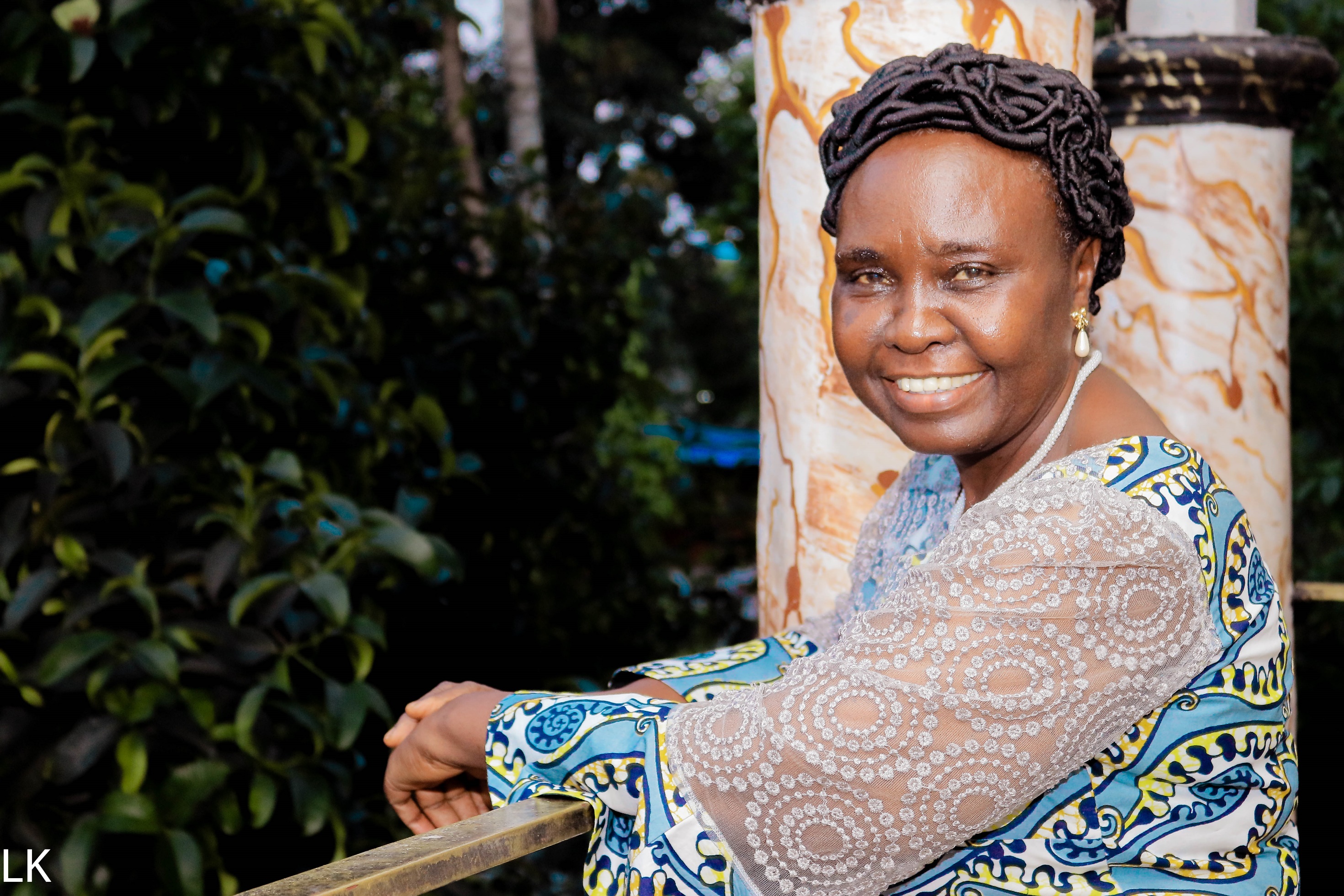 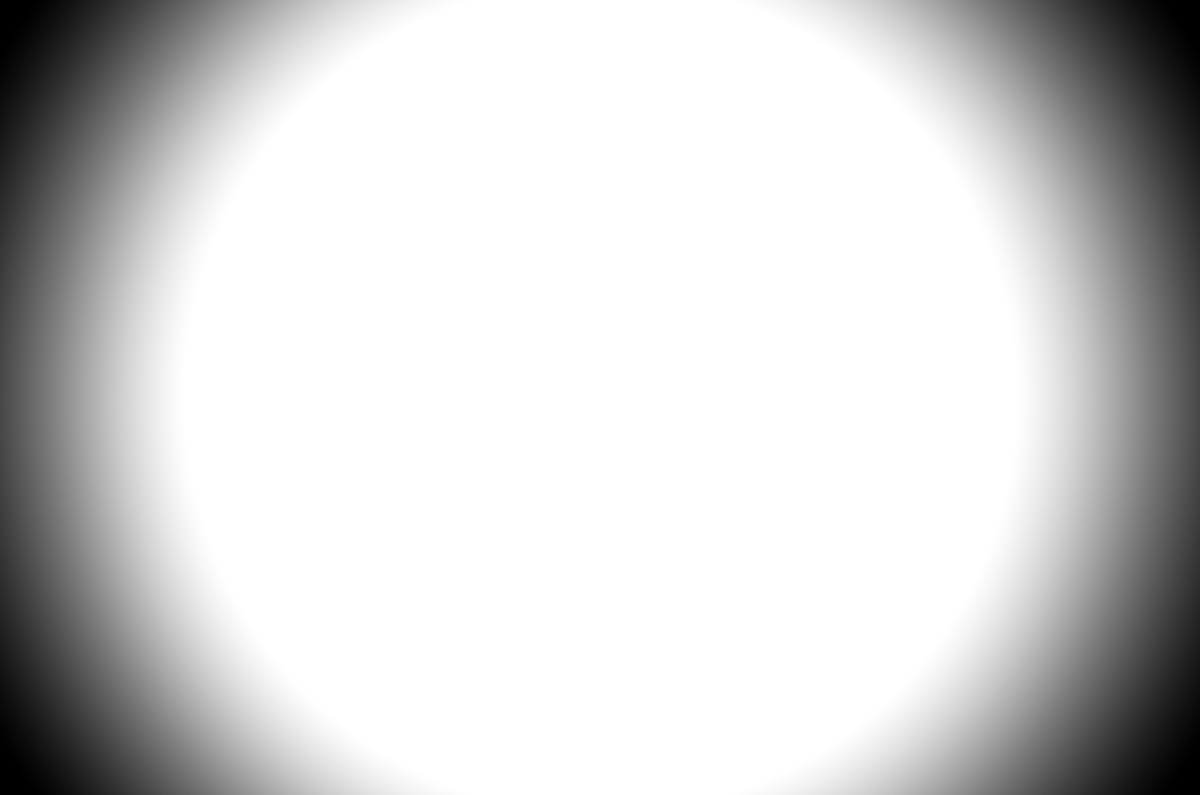 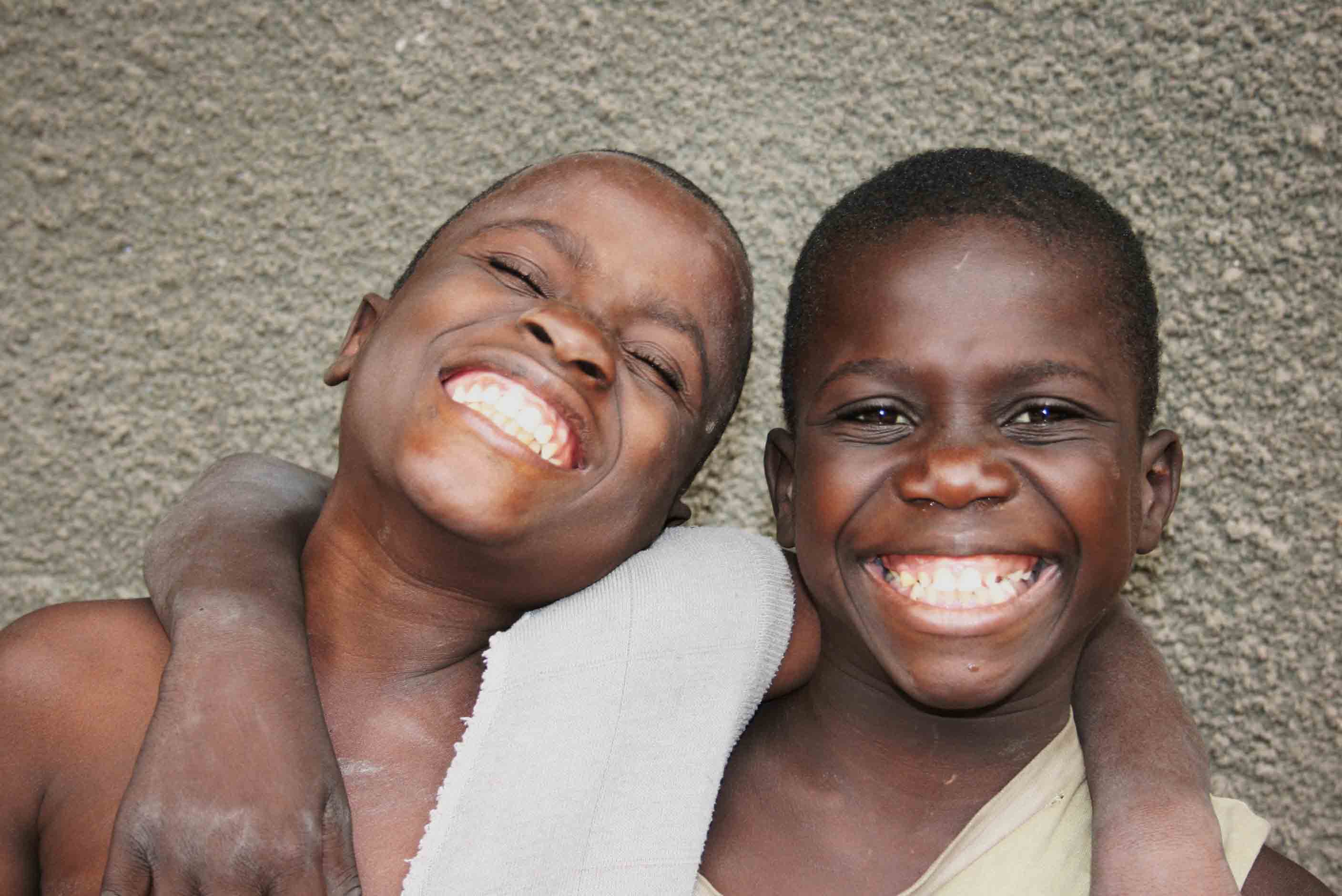 Enfants accueillis à la Maison de l’Espoir
© 2021 The Chalmers Center
Une action chrétienne dans un monde en détresse
© 2021 The Chalmers Center
Comment pratiquer la justice ?
En partageant
En posant des limites
En étant vulnérable
En dénonçant l’injustice
© 2021 The Chalmers Center
Une action chrétienne dans un monde en détresse
© 2021 The Chalmers Center
Comment pratiquer la justice ?
En partageant
En posant des limites
En étant vulnérable
En dénonçant l’injustice
En donnant à chacun sa part
© 2021 The Chalmers Center
Une action chrétienne dans un monde en détresse
© 2021 The Chalmers Center
«Ayez des enfants, devenez nombreux, peuplez toute la terre et dominez-la. »
Genèse 1. 28
© 2021 The Chalmers Center
Une action chrétienne dans un monde en détresse
© 2021 The Chalmers Center
Pratiquer la justice, c’est :
Encourager la solidarité 
Soutenir des lois qui protègent les plus faibles
Trouver des moyens pour réduire les inégalités
Protéger la création et ceux qui l’habitent
Renforcer les capacités des plus pauvres
© 2021 The Chalmers Center
Une action chrétienne dans un monde en détresse
© 2021 The Chalmers Center
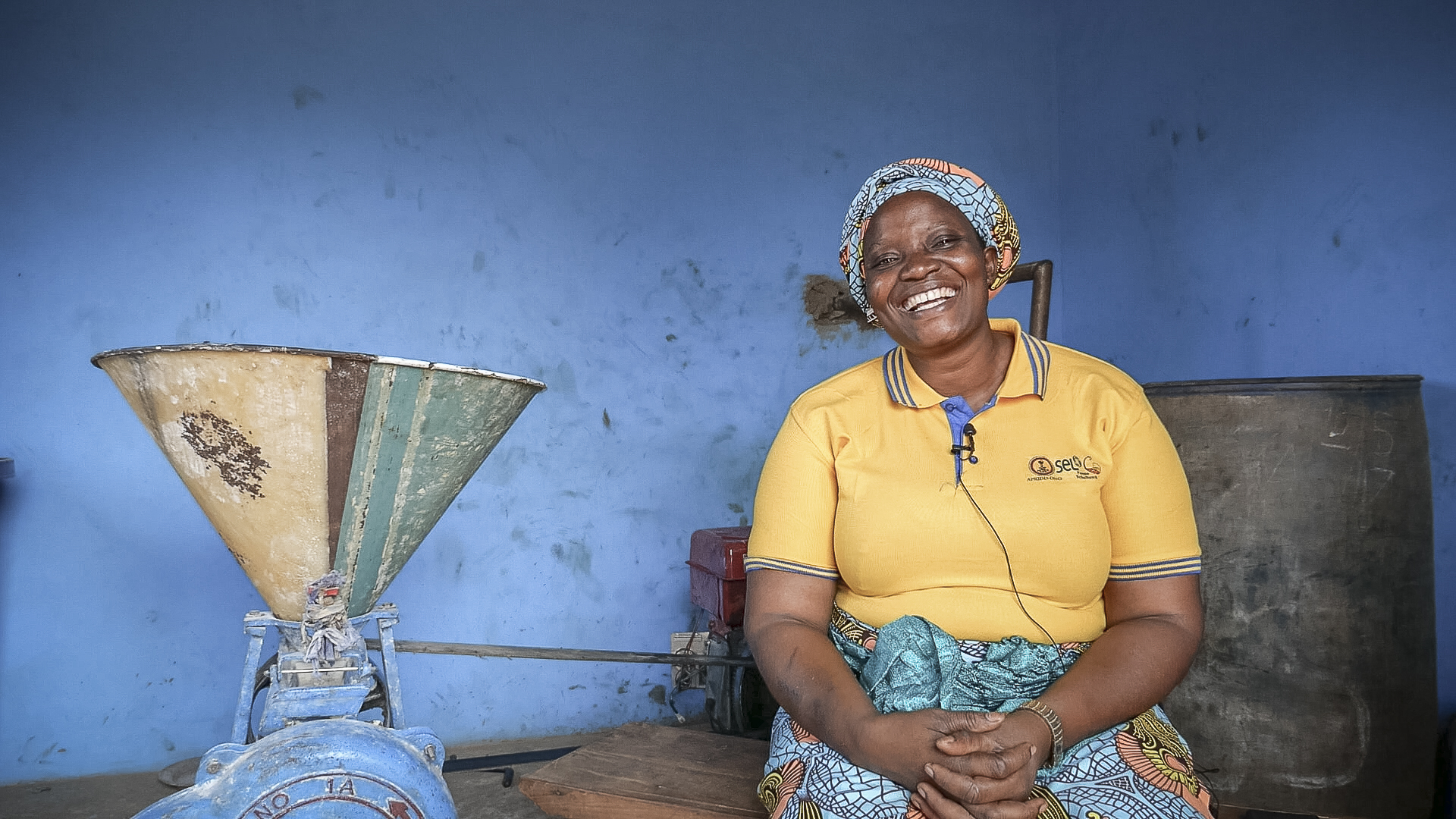 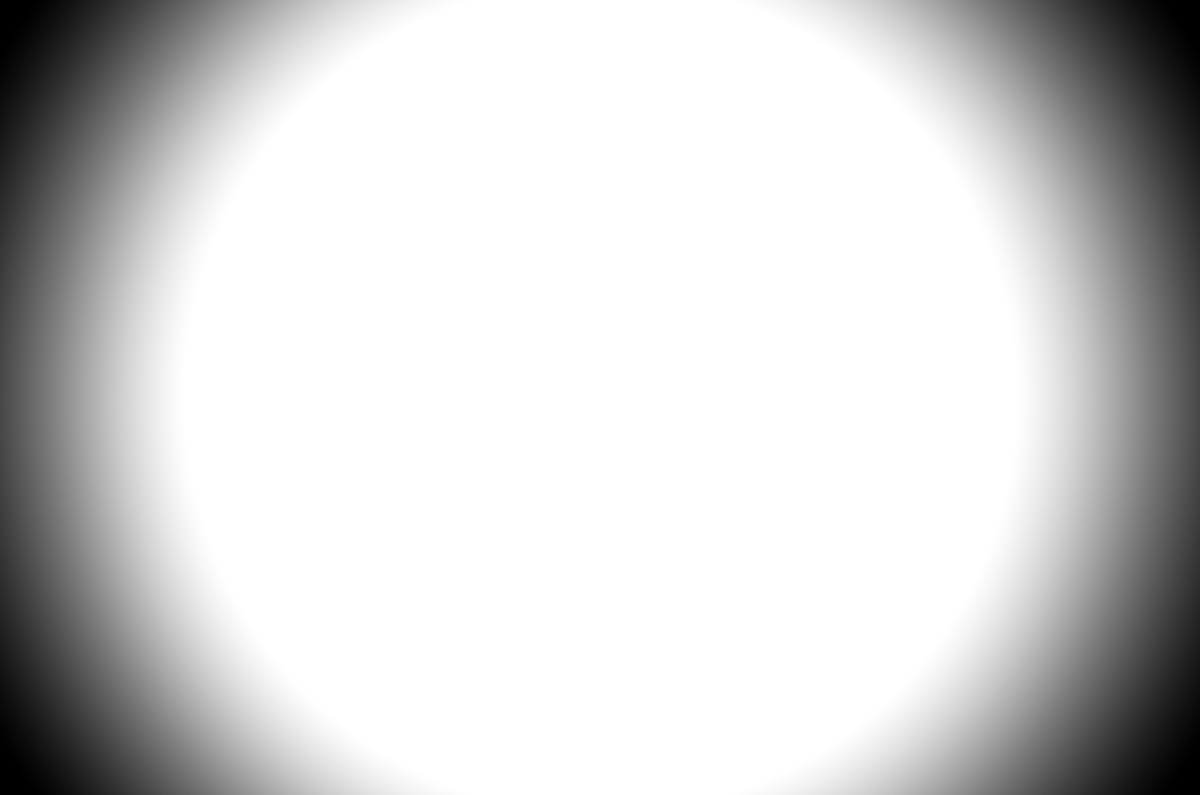 © 2021 The Chalmers Center
Une action chrétienne dans un monde en détresse
Pratiquer la justice :
c’est s’opposer
à ceux qui commettent le péché.
© 2021 The Chalmers Center
Une action chrétienne dans un monde en détresse
© 2021 The Chalmers Center
La pratique de la justice
un programme divin !
© 2021 The Chalmers Center
Une action chrétienne dans un monde en détresse
Pratiquer la justice, c’est un programme
Beau
© 2021 The Chalmers Center
Une action chrétienne dans un monde en détresse
© 2021 The Chalmers Center
Pratiquer la justice, c’est un programme
Beau
Exigeant
© 2021 The Chalmers Center
Une action chrétienne dans un monde en détresse
© 2021 The Chalmers Center
Pratiquer la justice, c’est un programme
Beau
Exigeant
Centré sur Jésus
© 2021 The Chalmers Center
Une action chrétienne dans un monde en détresse
© 2021 The Chalmers Center
Certes, il n’y a sur la terre point d’homme juste qui fasse le bien et qui ne pèche pas. 
Ecclésiaste 7.20
© 2021 The Chalmers Center
Une action chrétienne dans un monde en détresse
© 2021 The Chalmers Center
Jésus est 
notre justice !
© 2021 The Chalmers Center
Une action chrétienne dans un monde en détresse
Pratiquer la justice, c’est un programme
Beau
Exigeant
Centré sur Jésus
Dont nous sommes les bénéficiaires
© 2021 The Chalmers Center
Une action chrétienne dans un monde en détresse
© 2021 The Chalmers Center
Va, et toi, fais de même
© 2021 The Chalmers Center
Une action chrétienne dans un monde en détresse
Pratiquer la justice, c’est un programme
Beau
Exigeant
Centré sur Jésus
Dont nous sommes les bénéficiaires
D’Amour
© 2021 The Chalmers Center
Une action chrétienne dans un monde en détresse
© 2021 The Chalmers Center
Pratiquer un amour 
prophétique
© 2021 The Chalmers Center
Une action chrétienne dans un monde en détresse
Pratiquer la justice, c’est un programme
Beau
Exigeant
Centré sur Jésus
Dont nous sommes les bénéficiaires
D’Amour
Individuel. Et collectif.
© 2021 The Chalmers Center
Une action chrétienne dans un monde en détresse
© 2021 The Chalmers Center
Pratiquer la justice, c’est un programme
Beau
Exigeant
Centré sur Jésus
Dont nous sommes les bénéficiaires
D’Amour
Individuel. Et collectif.
© 2021 The Chalmers Center
Une action chrétienne dans un monde en détresse
© 2021 The Chalmers Center
La pratique de la justice,
l’expérience de la Grâce
© 2021 The Chalmers Center
Une action chrétienne dans un monde en détresse
Pratiquer la justice :
un état de Grâce,
nourri de reconnaissance.
© 2021 The Chalmers Center
Une action chrétienne dans un monde en détresse
© 2021 The Chalmers Center
La pratique de la justice,
témoin de l’espérance
© 2021 The Chalmers Center
Une action chrétienne dans un monde en détresse
Cette même création sera libérée 
de la servitude de la corruption, 
pour avoir part à la liberté glorieuse 
des enfants de Dieu. 
Romains 8.21
Une action chrétienne dans un monde en détresse
Car le royaume de Dieu, c’est non pas 
le manger ni le boire, mais la justice, 
la paix et la joie, par le Saint-Esprit. 
Romains 14.17
© 2021 The Chalmers Center
Une action chrétienne dans un monde en détresse
© 2021 The Chalmers Center
Pratiquer la justice, c’est le
Royaume de Dieu
qui s’avance dans le temps présent.
© 2021 The Chalmers Center
Une action chrétienne dans un monde en détresse
© 2021 The Chalmers Center
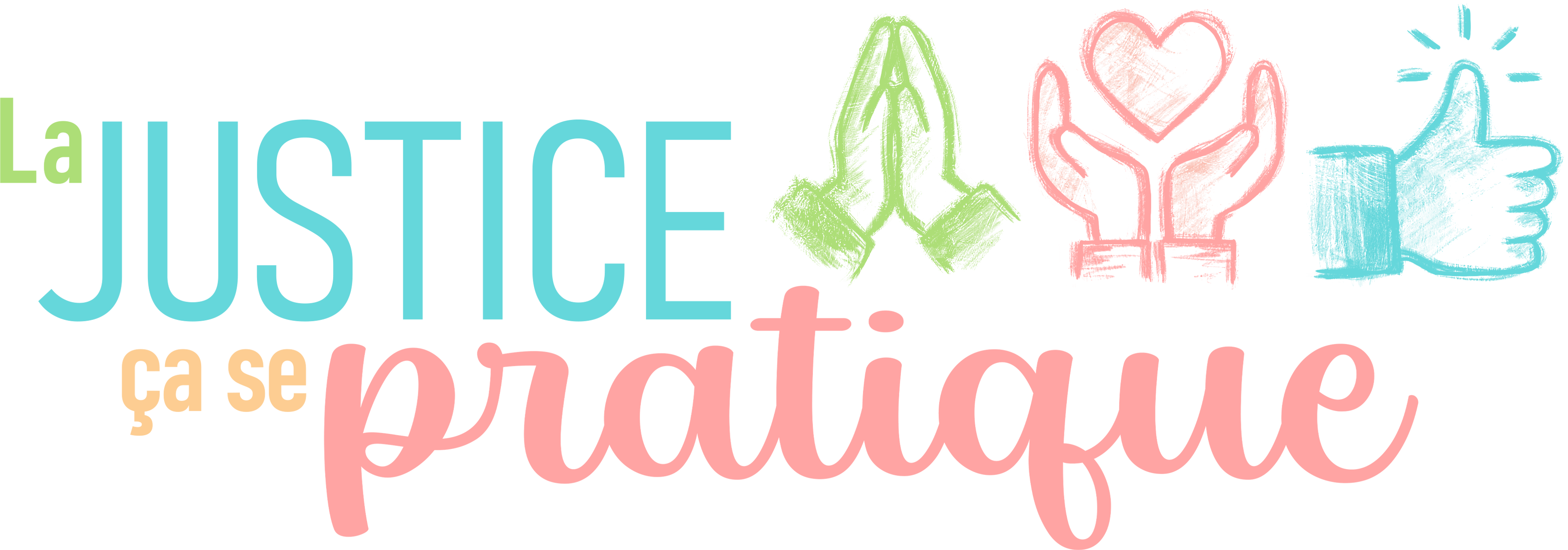 Une action chrétienne dans un monde en détresse